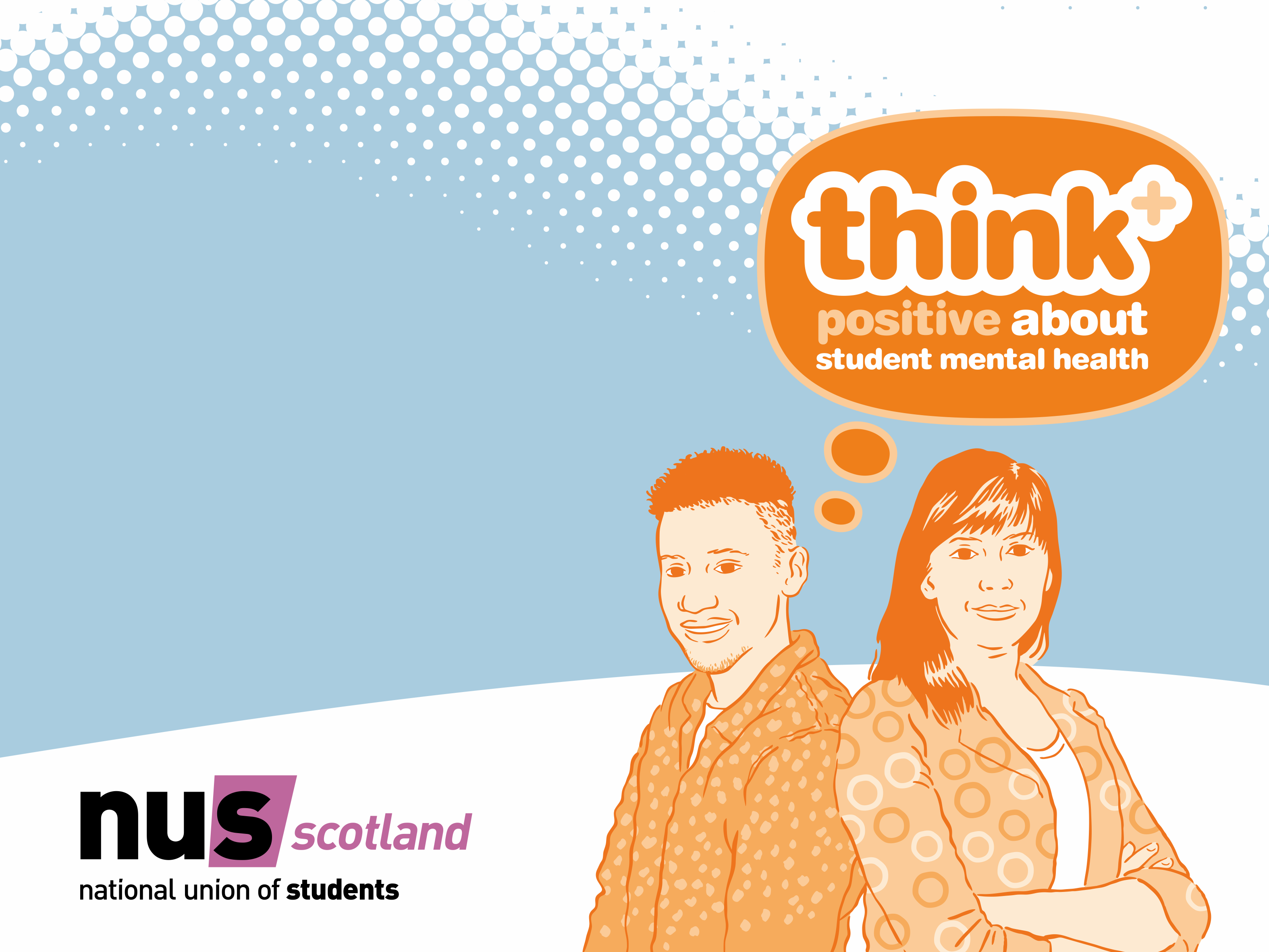 Social media hashtags: Staying connected, sharing ideas.
Reena Staves
Student Health Project Coordinator
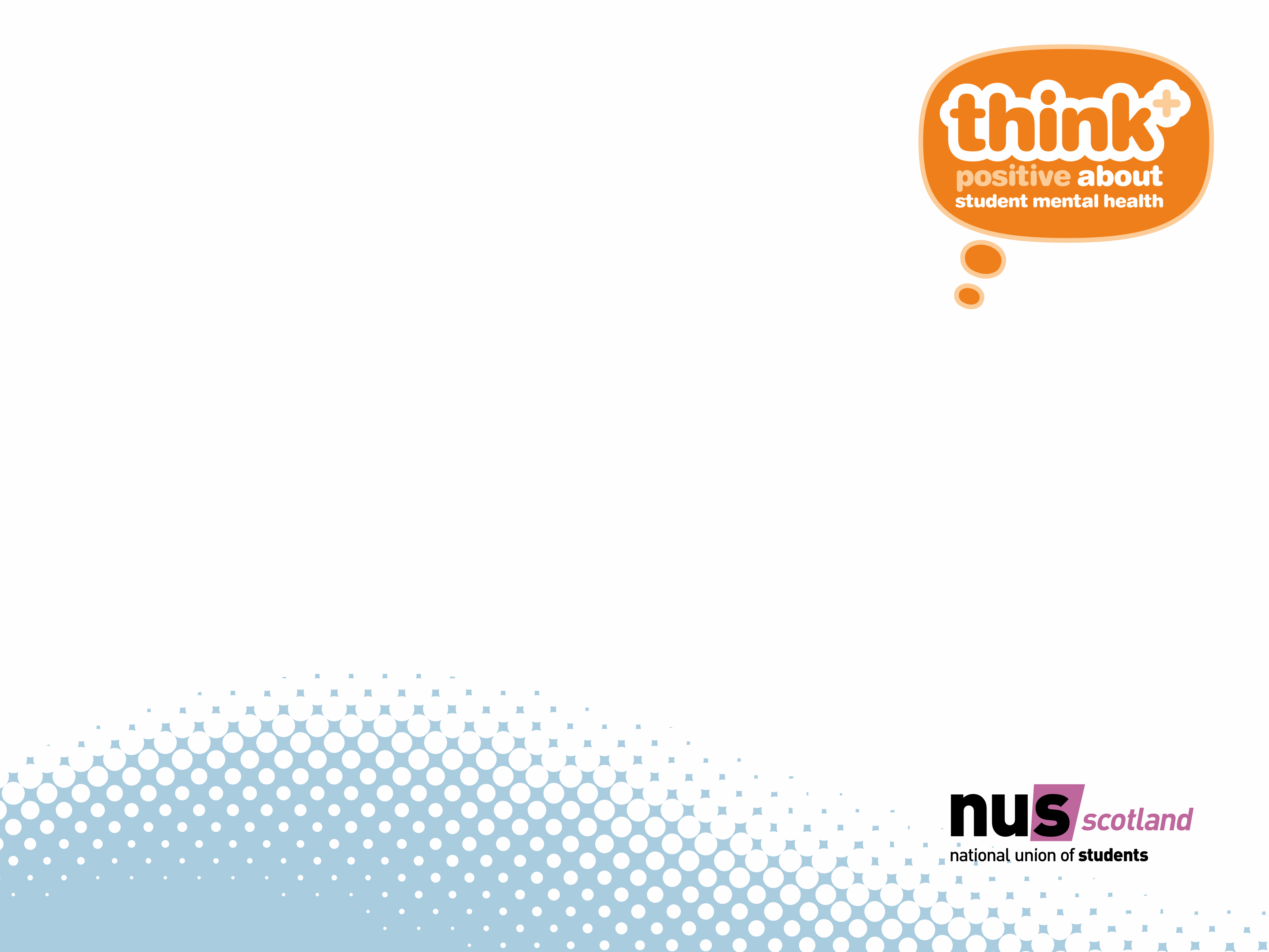 2018/19 hashtags
Healthy Body Healthy Mind awards - #HBHM1819
Student Mental Health Agreement project - #SMHA1819
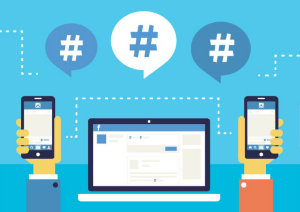 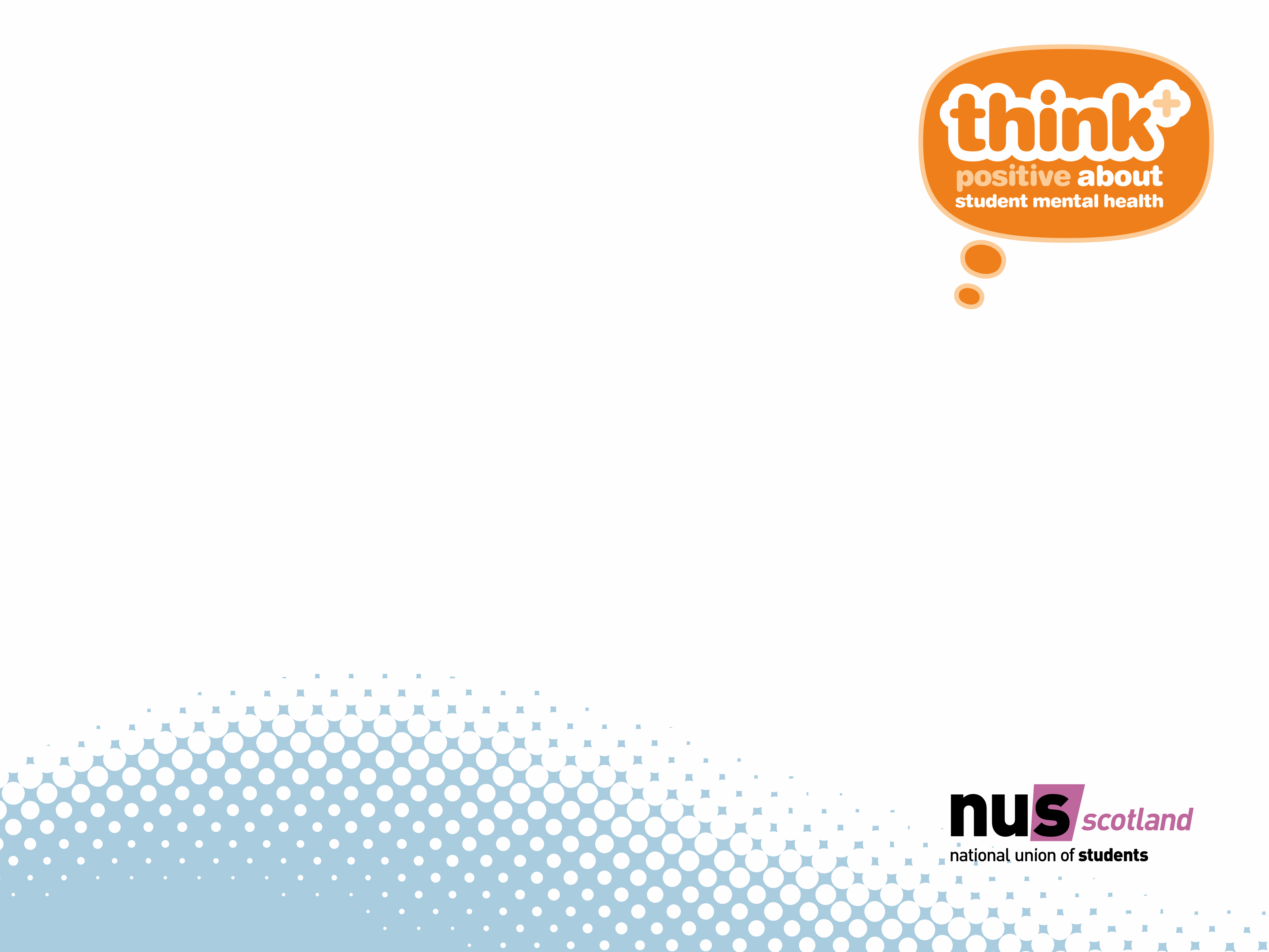 #HBHM1819
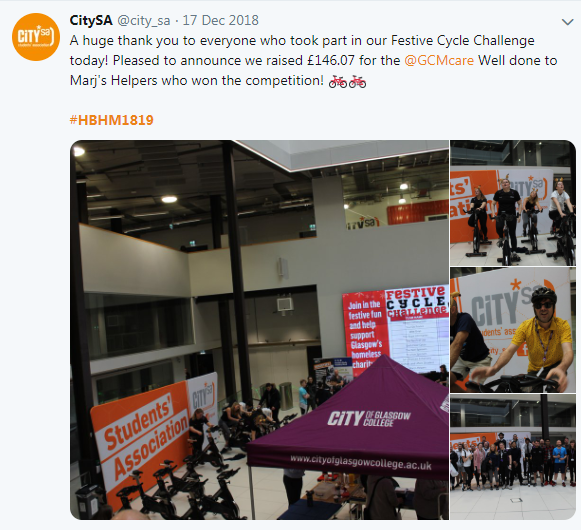 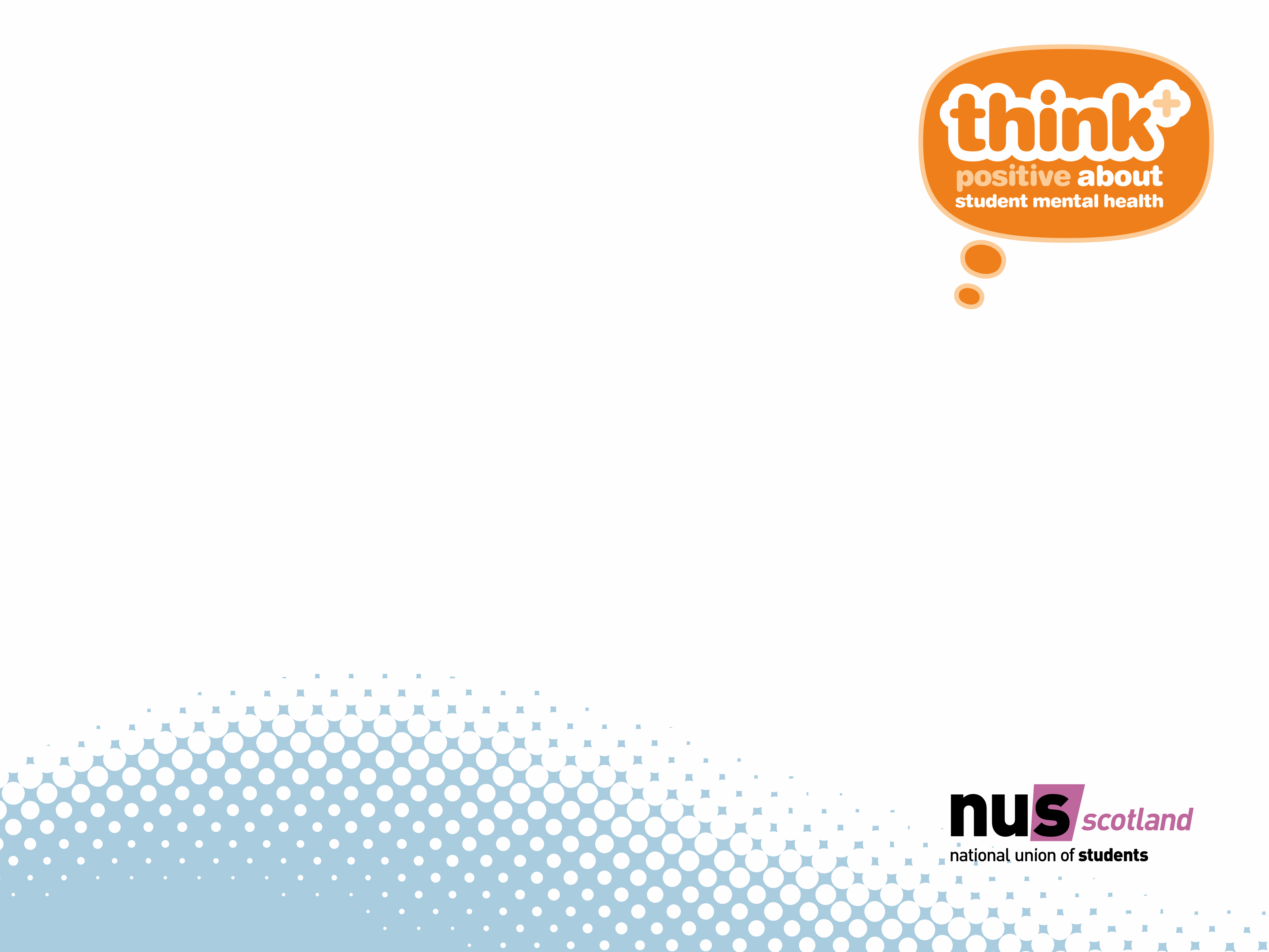 #HBHM1819
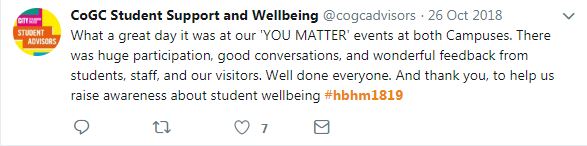 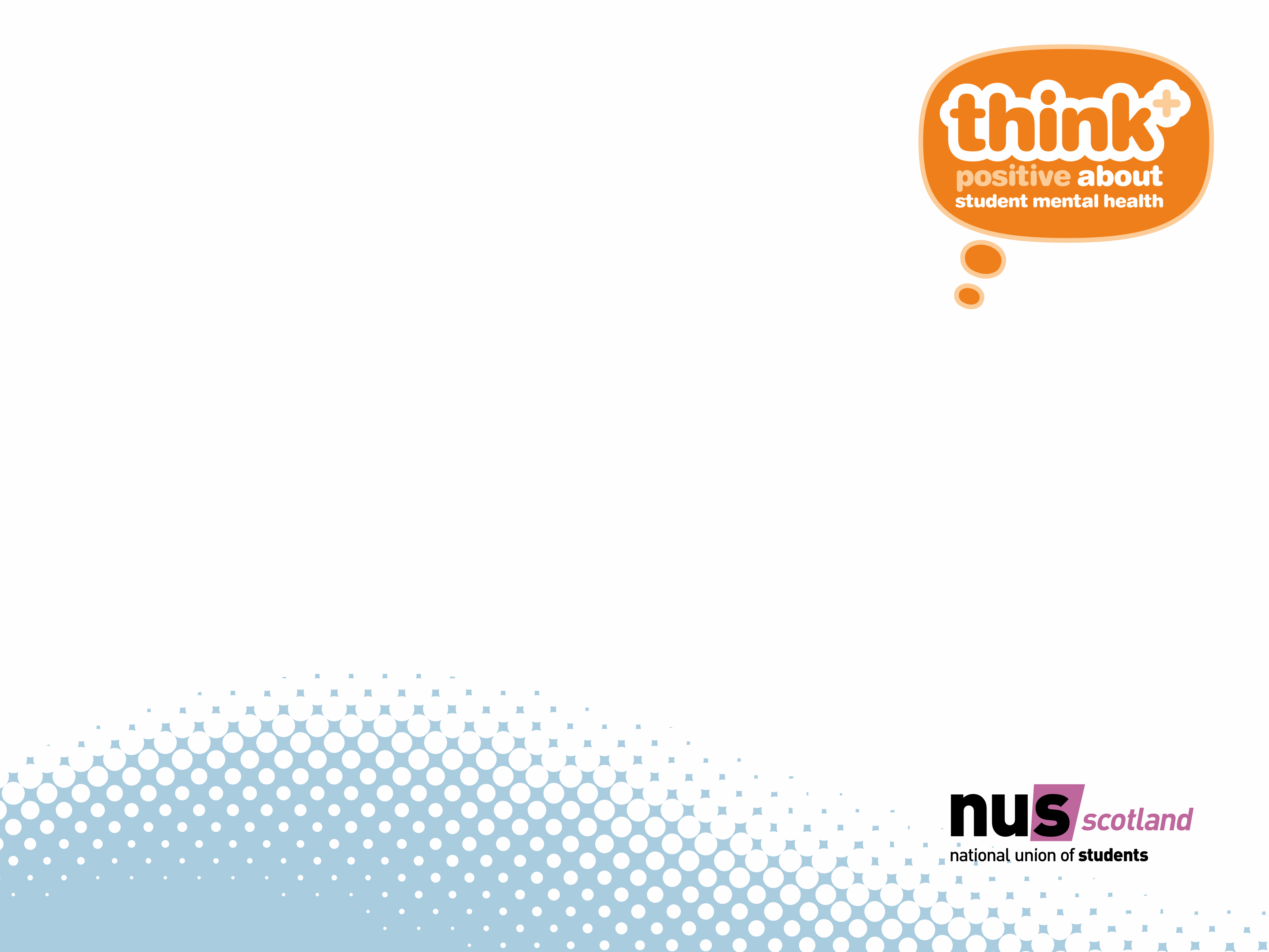 #HBHM1819
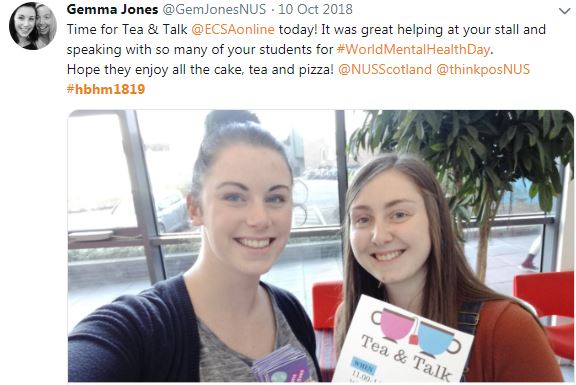 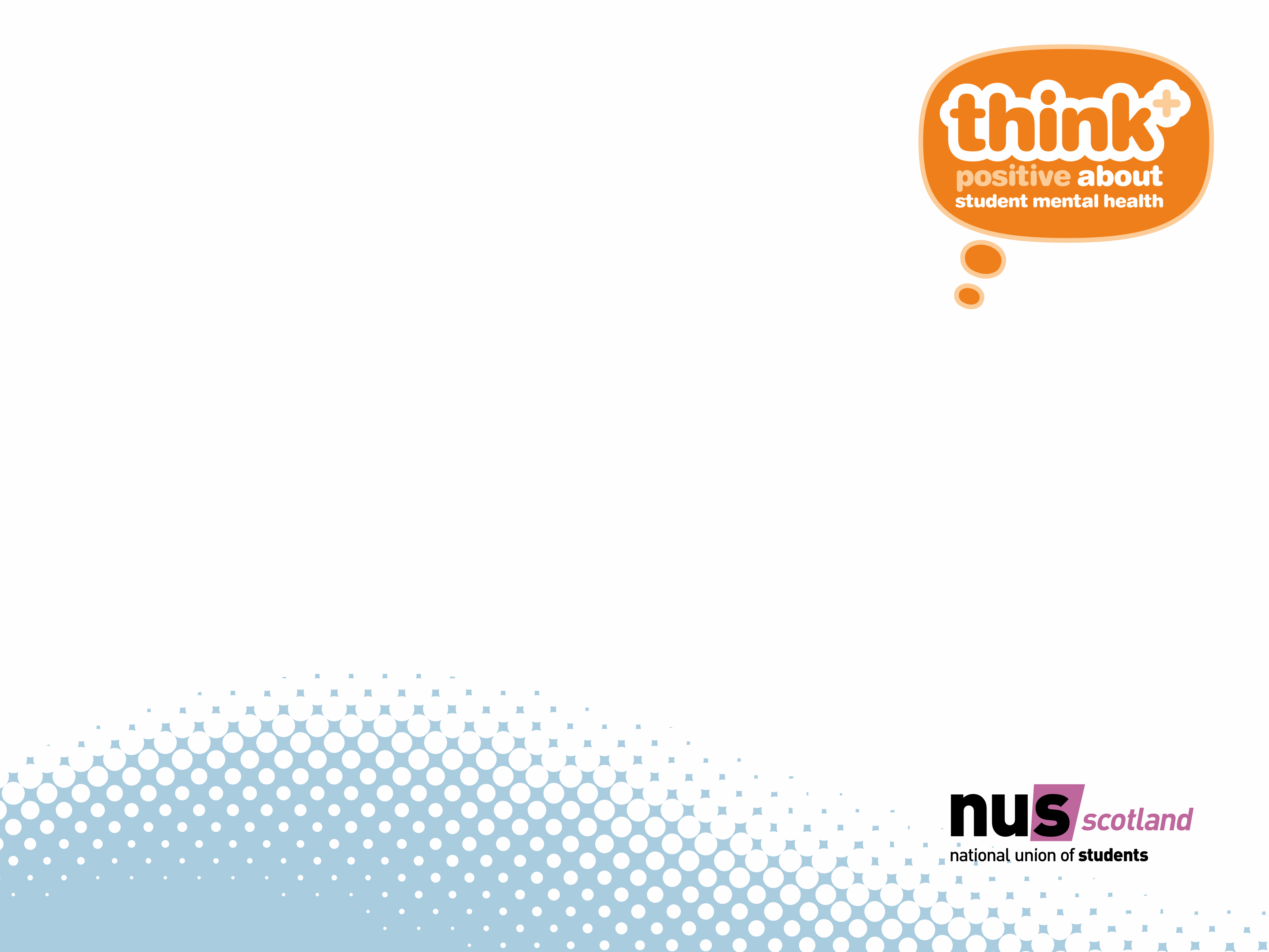 #SMHA1819
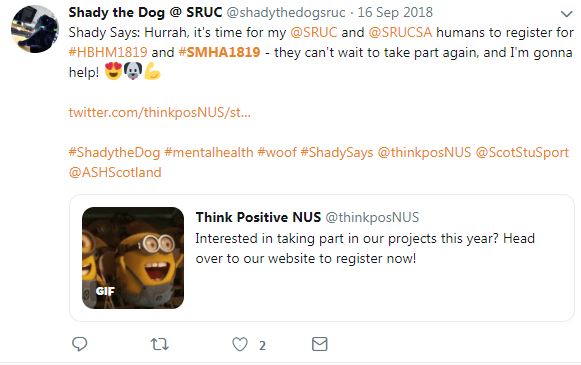 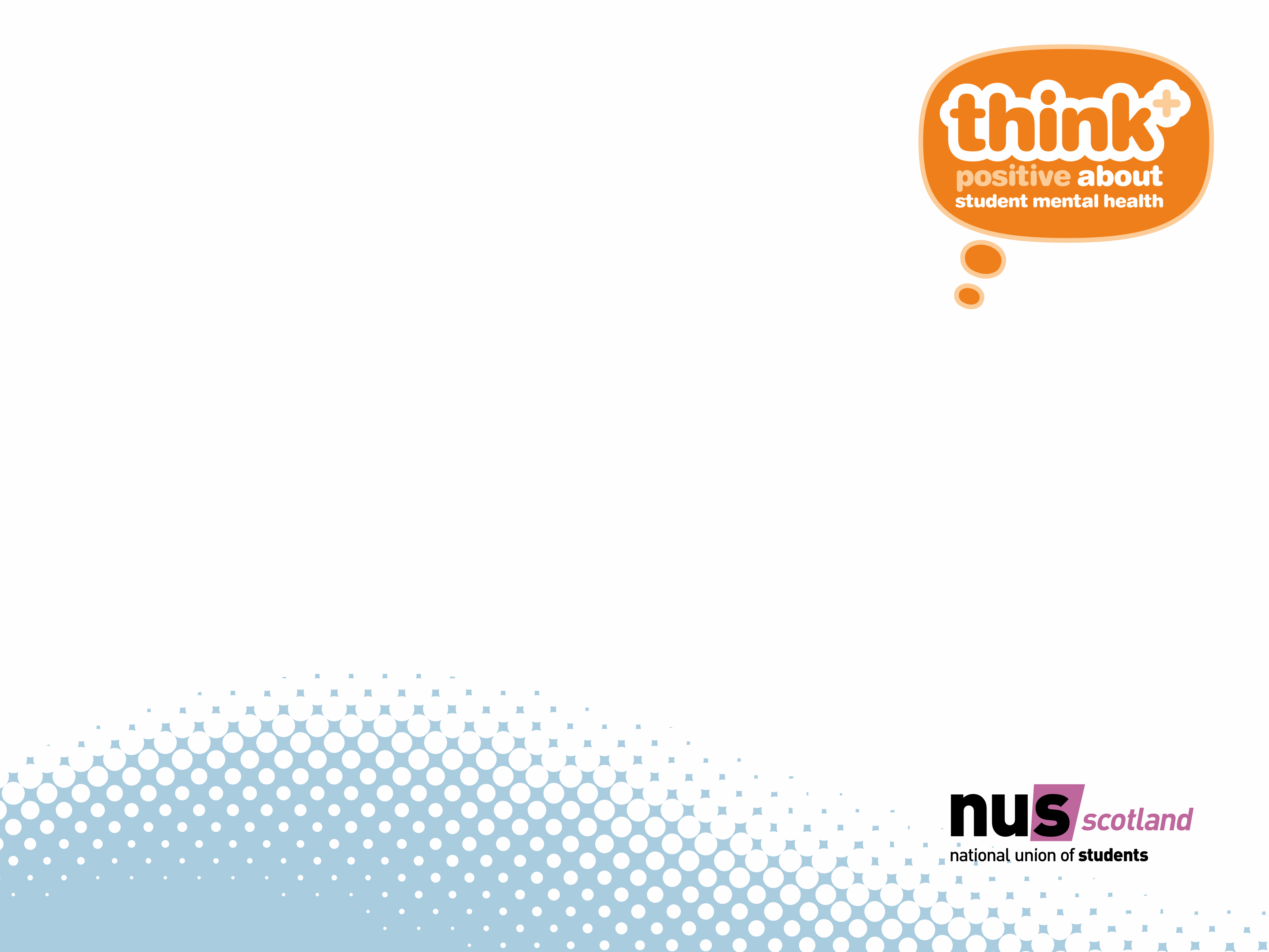 #SMHA1819
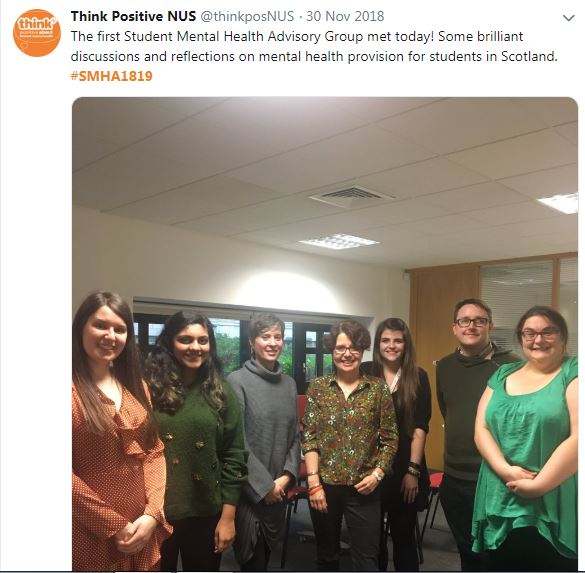 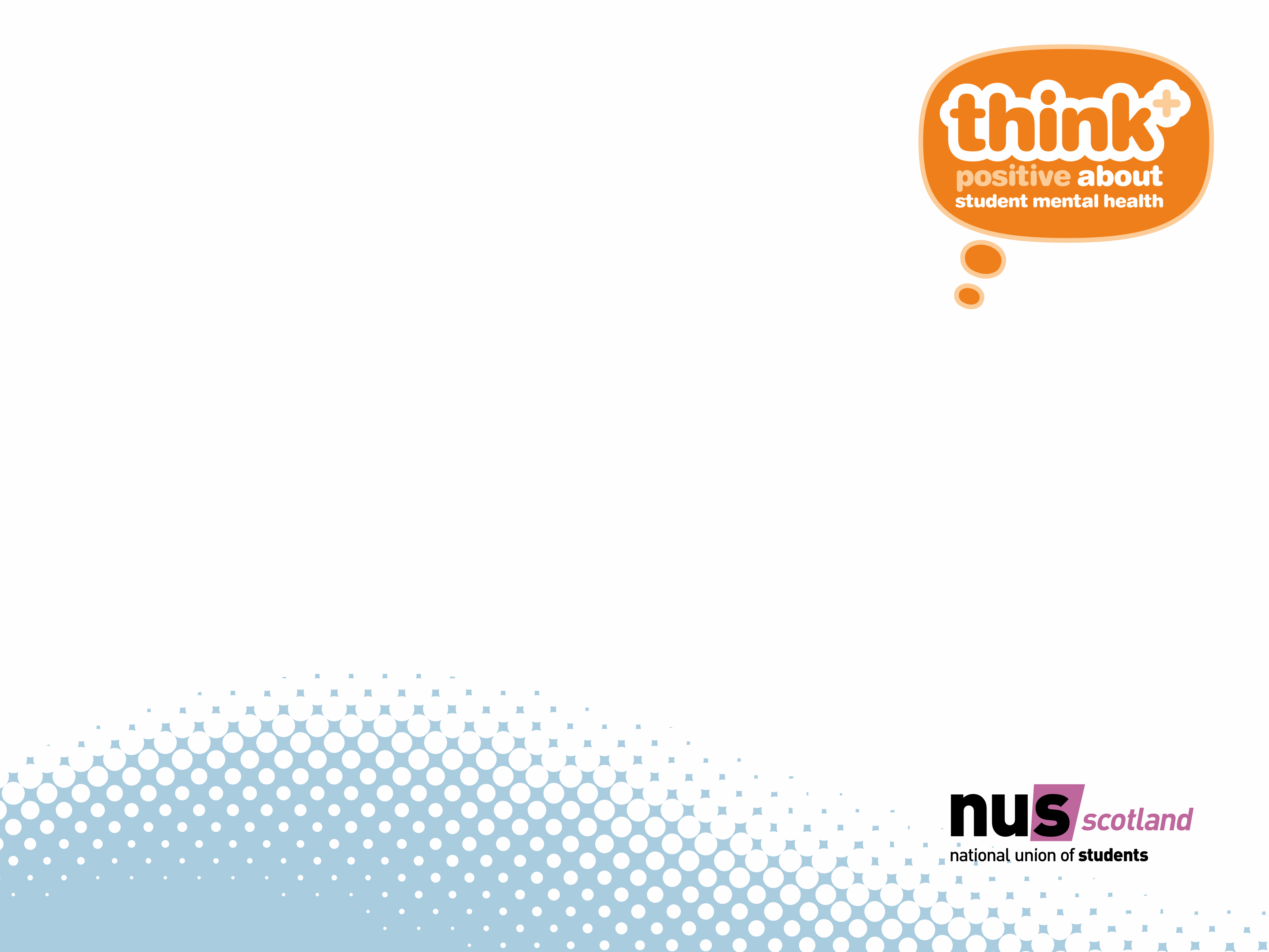 #SMHA1819
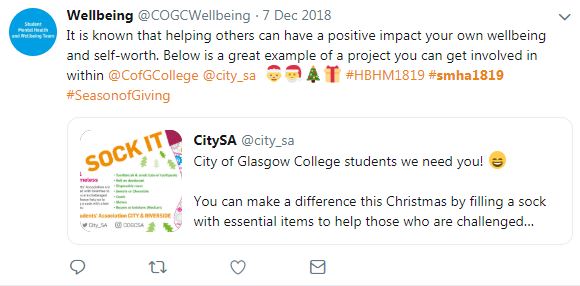 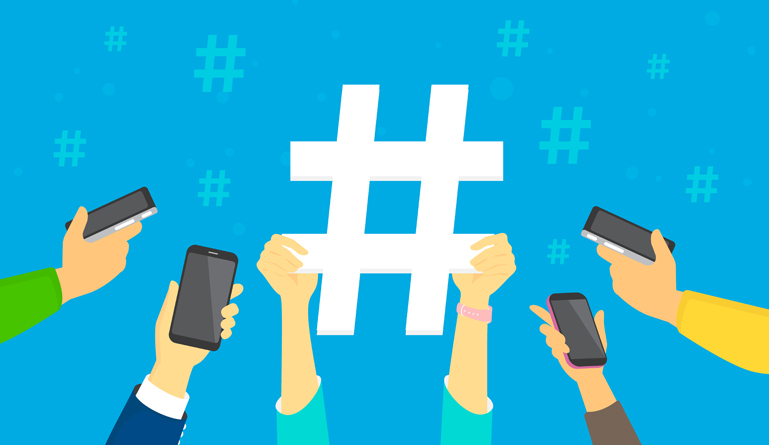 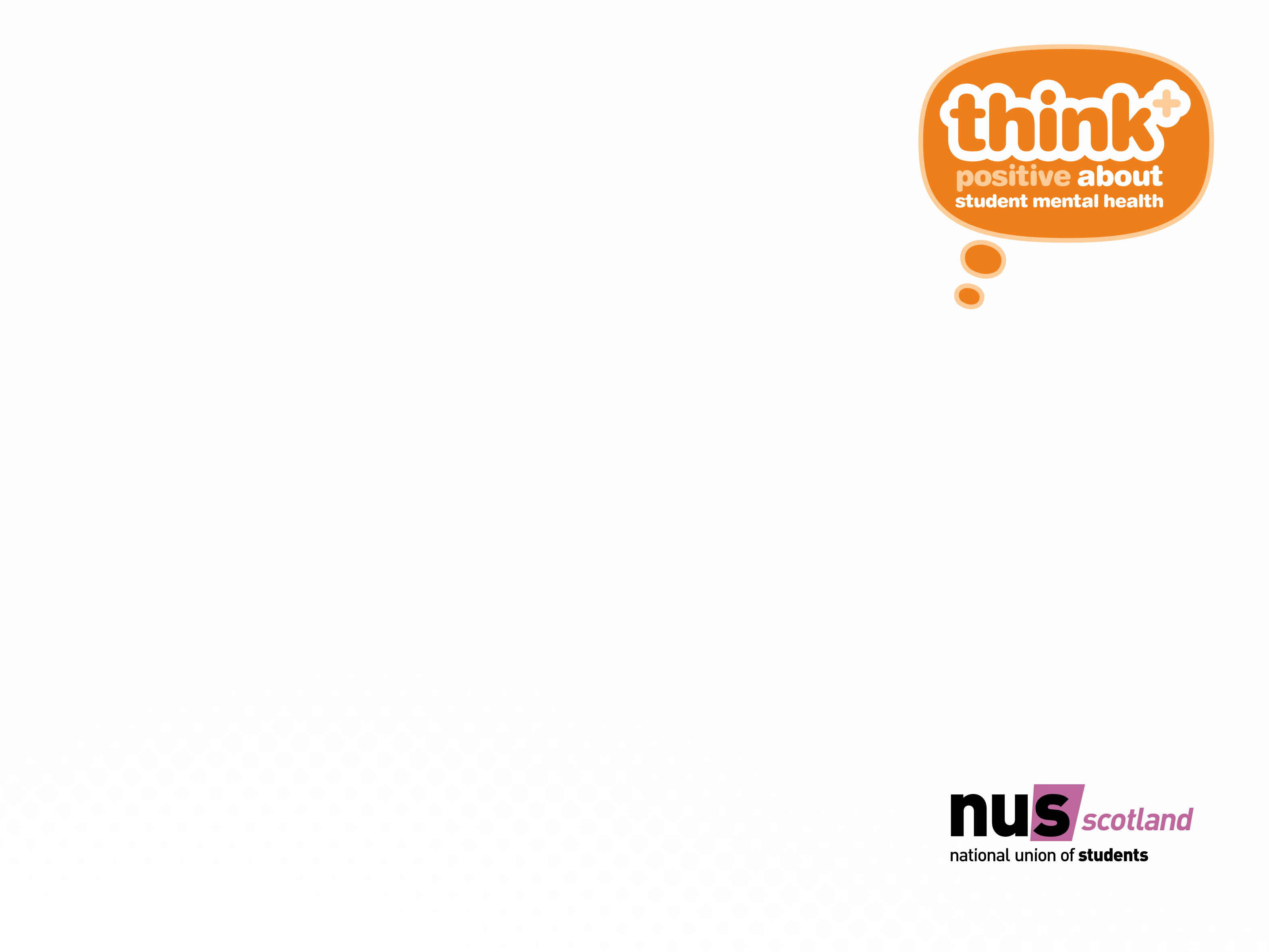 Join our groups!
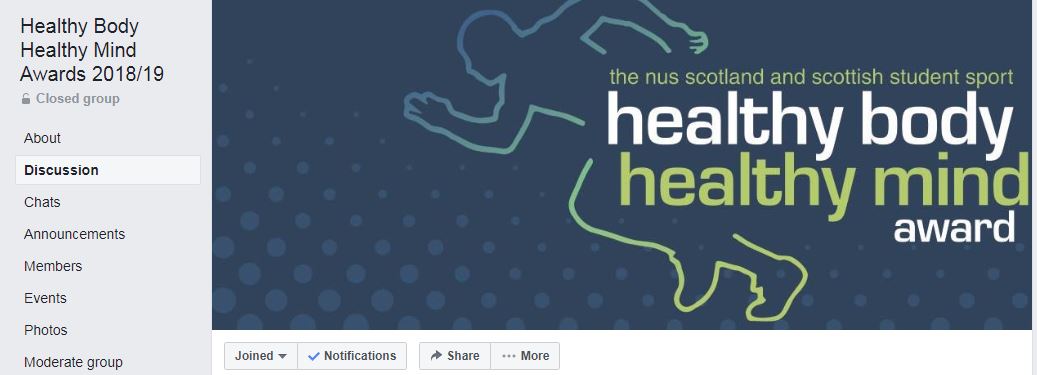 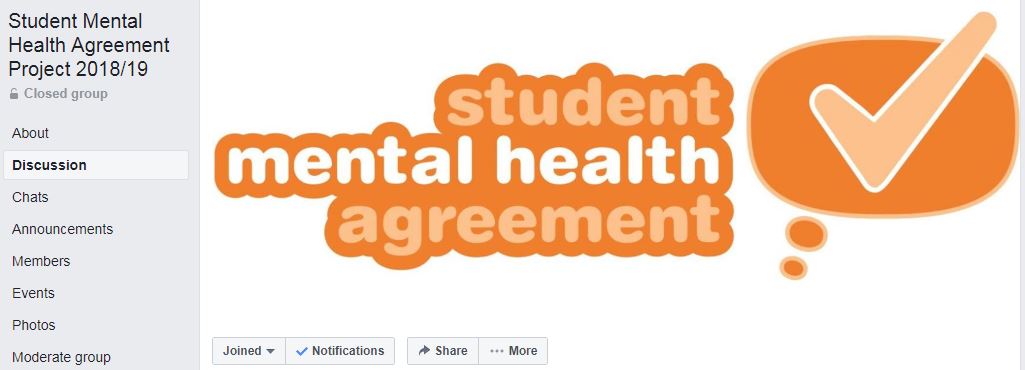 Any questions?
Email me! 
reena.staves@nus-scotland.org.uk